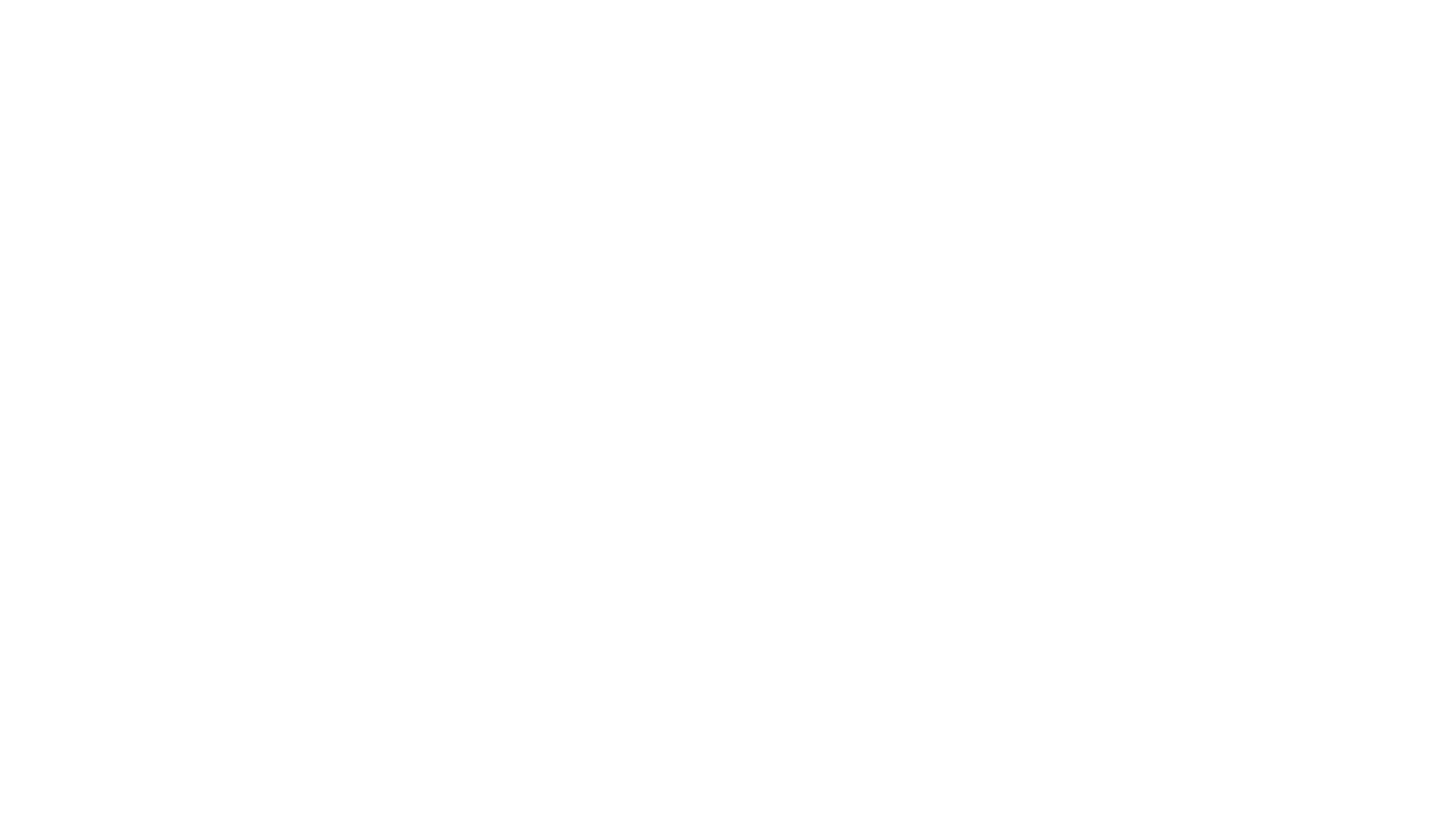 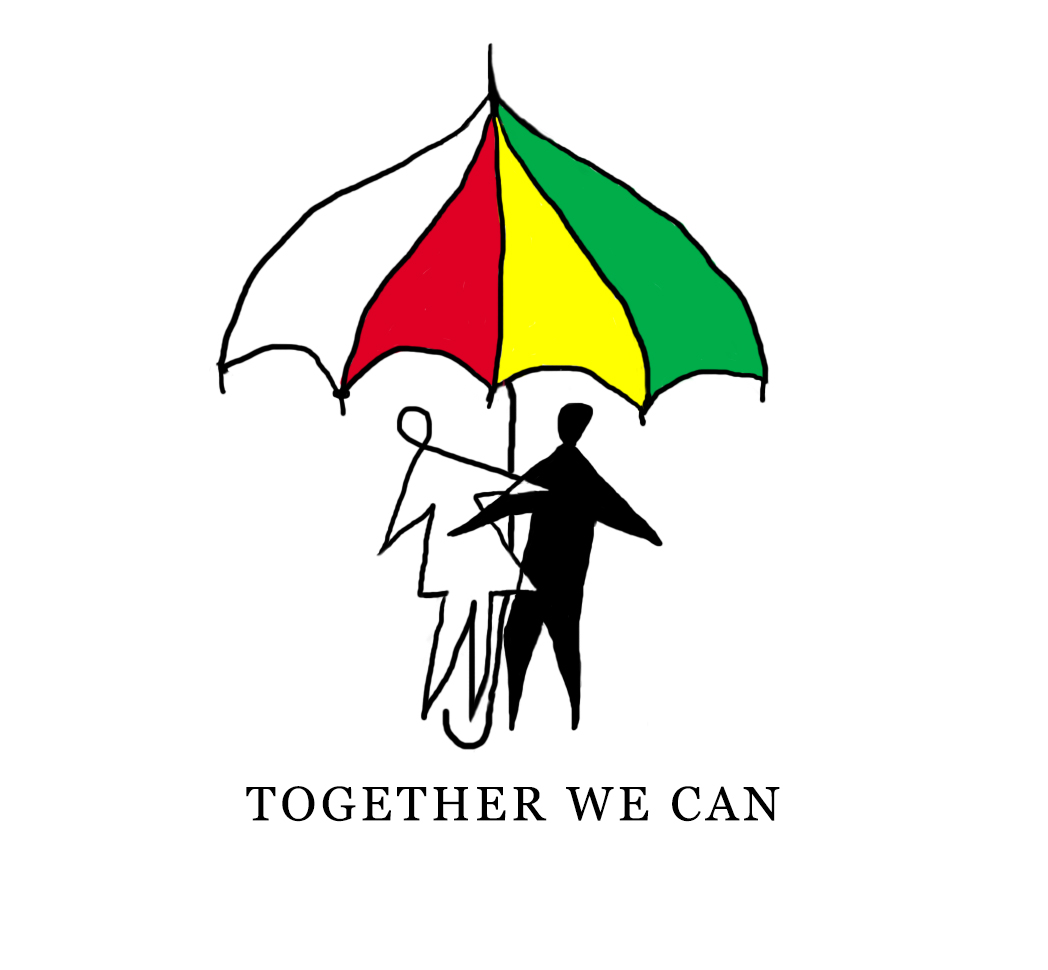 Participations of our students
Cyprus Drawing Competition
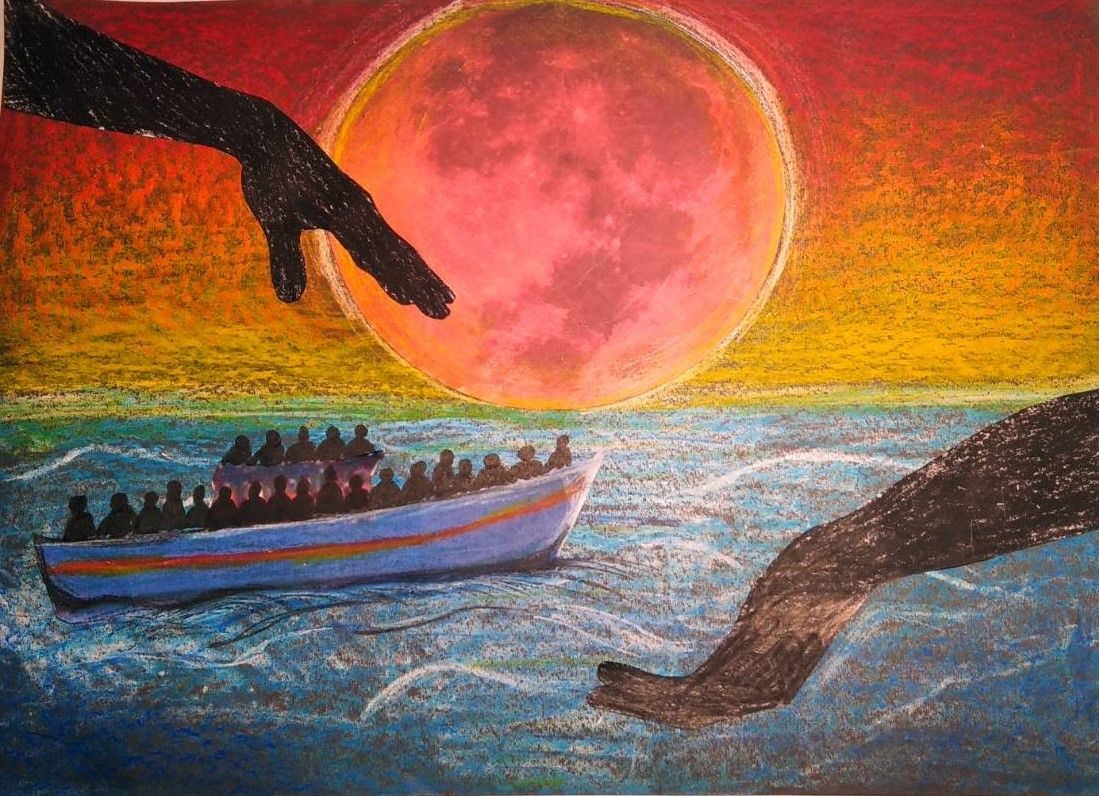 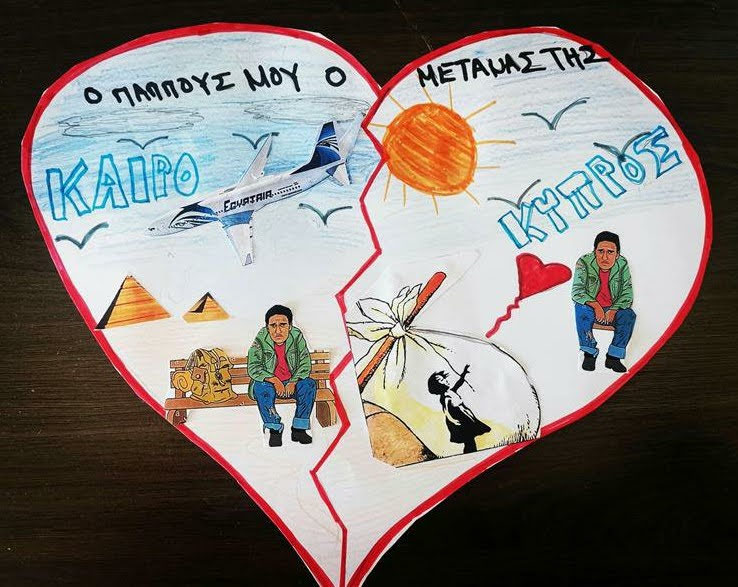 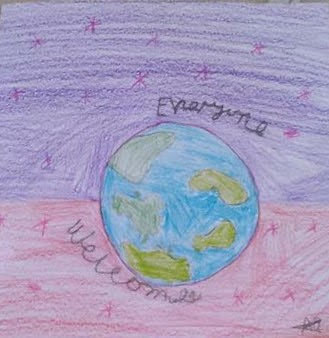 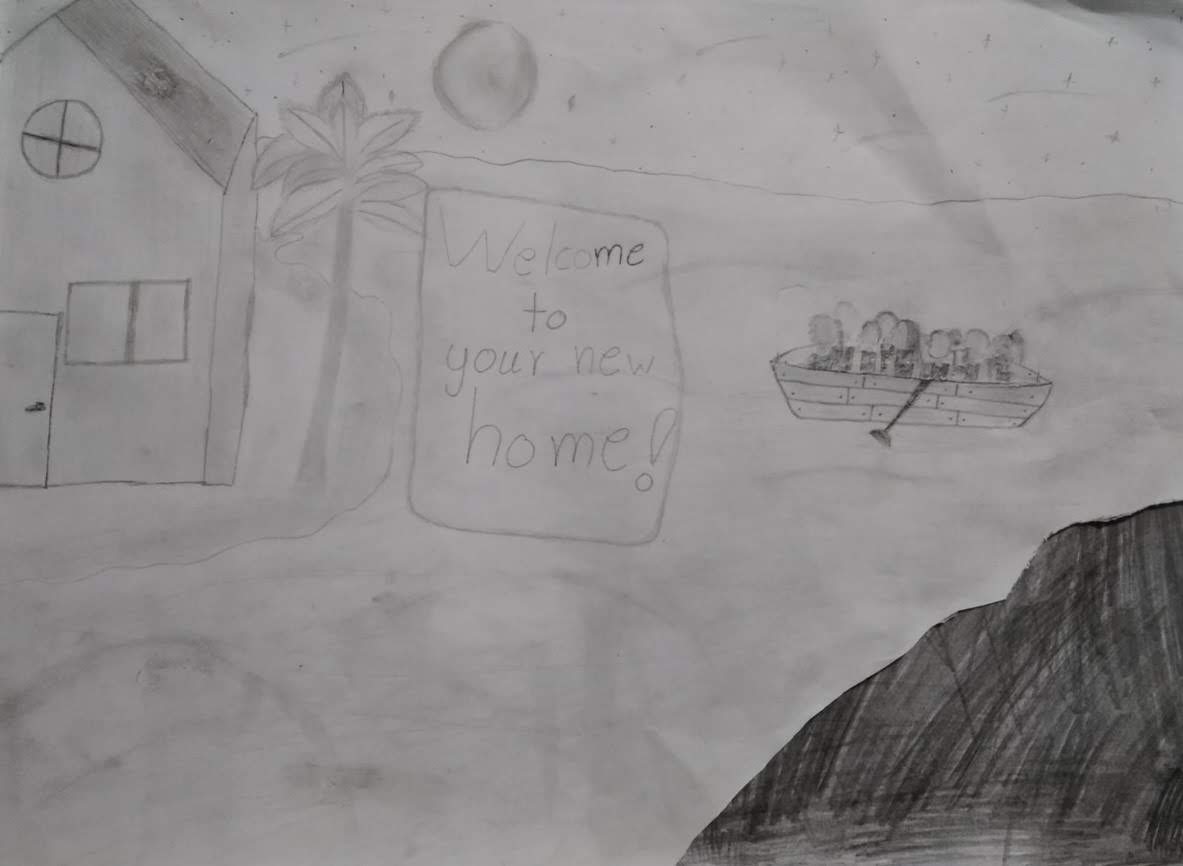 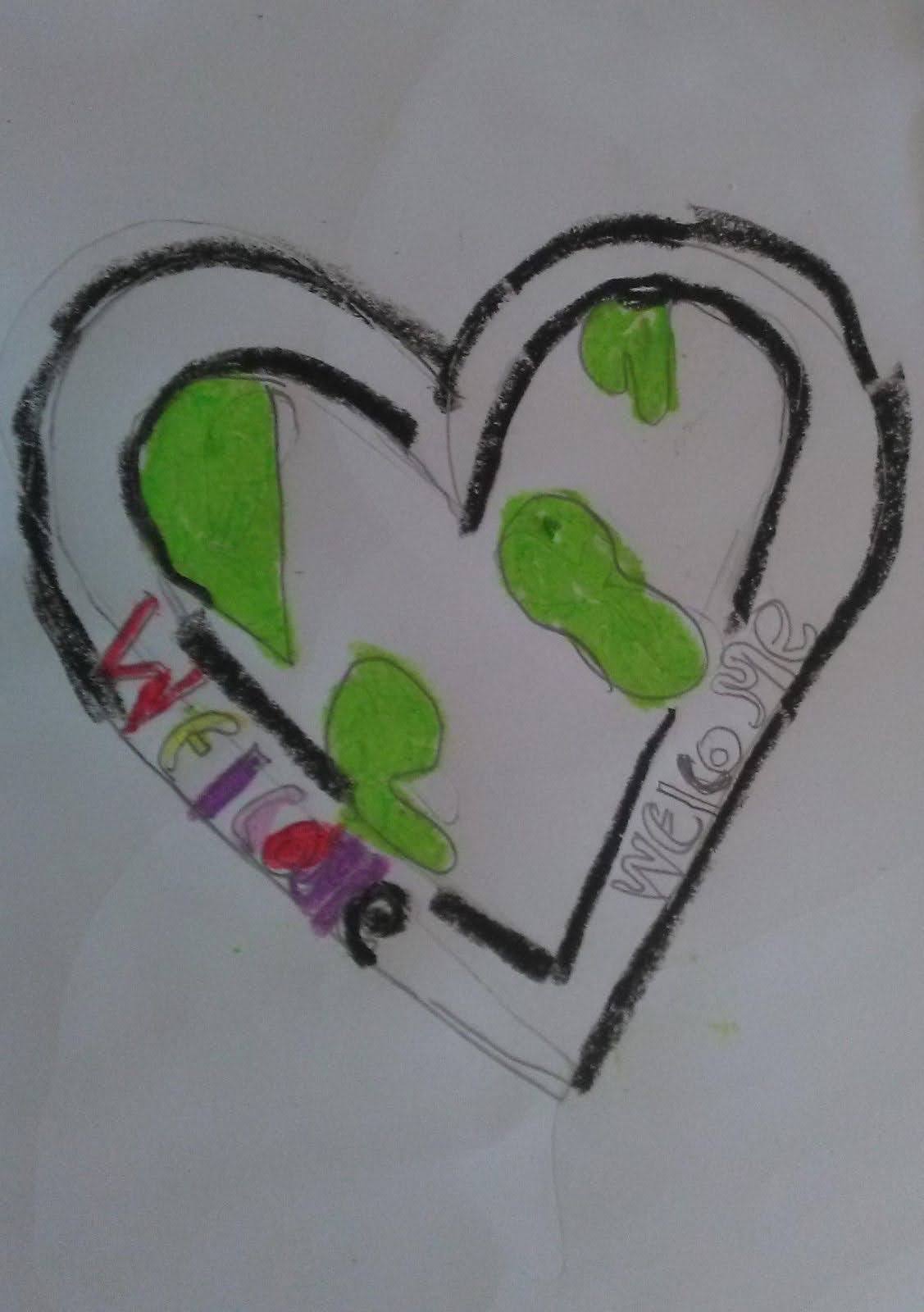 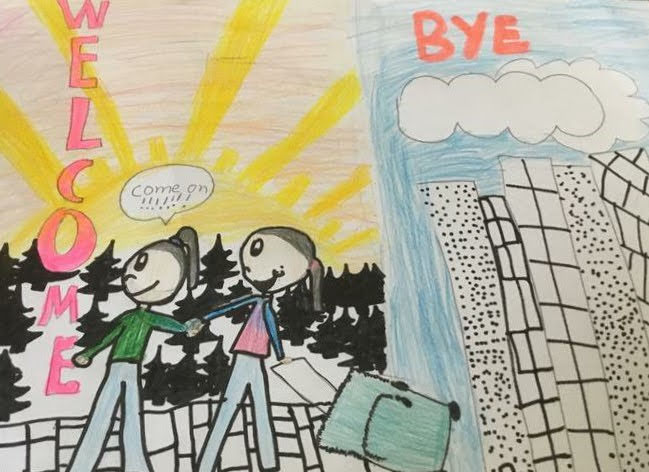 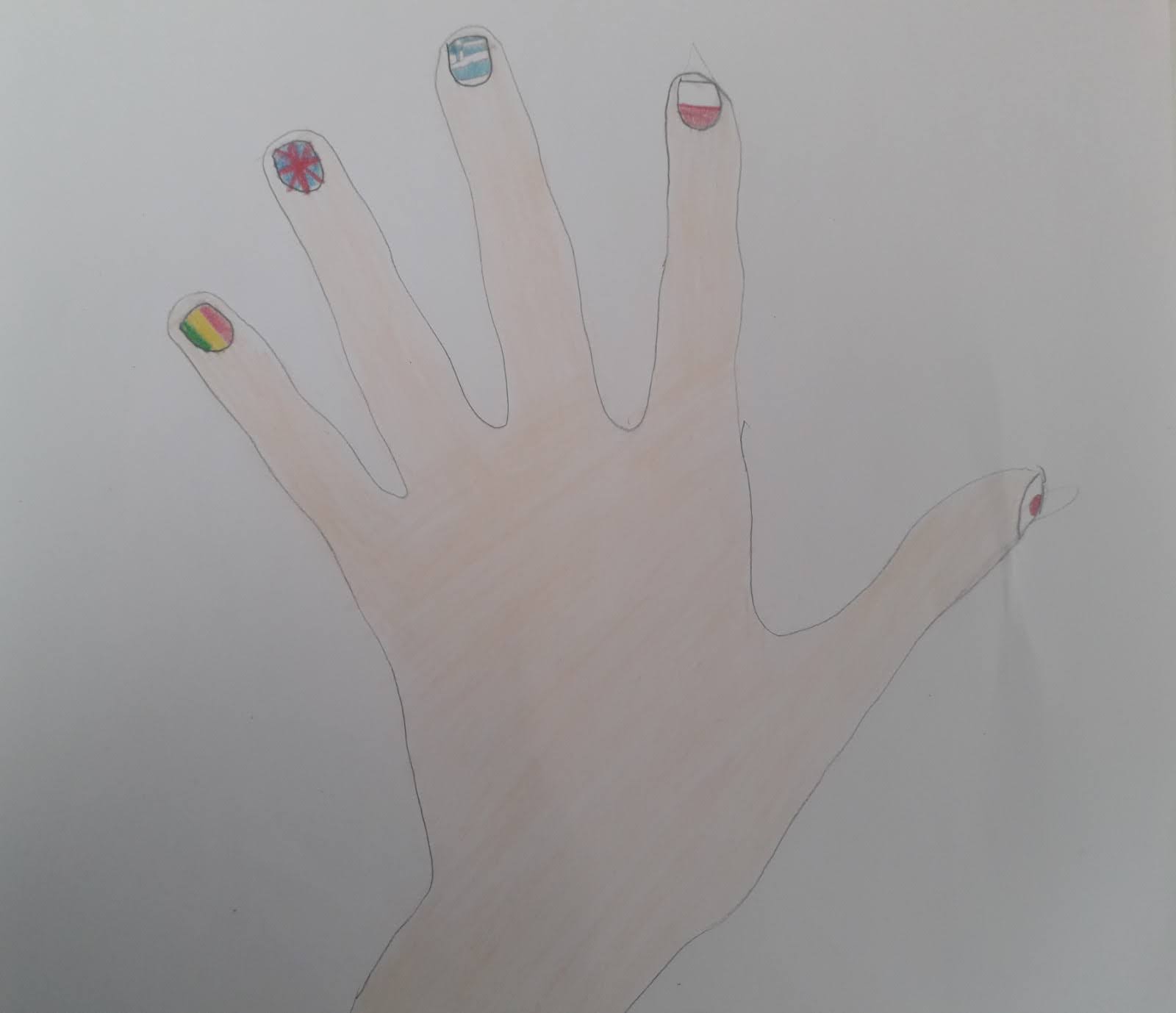 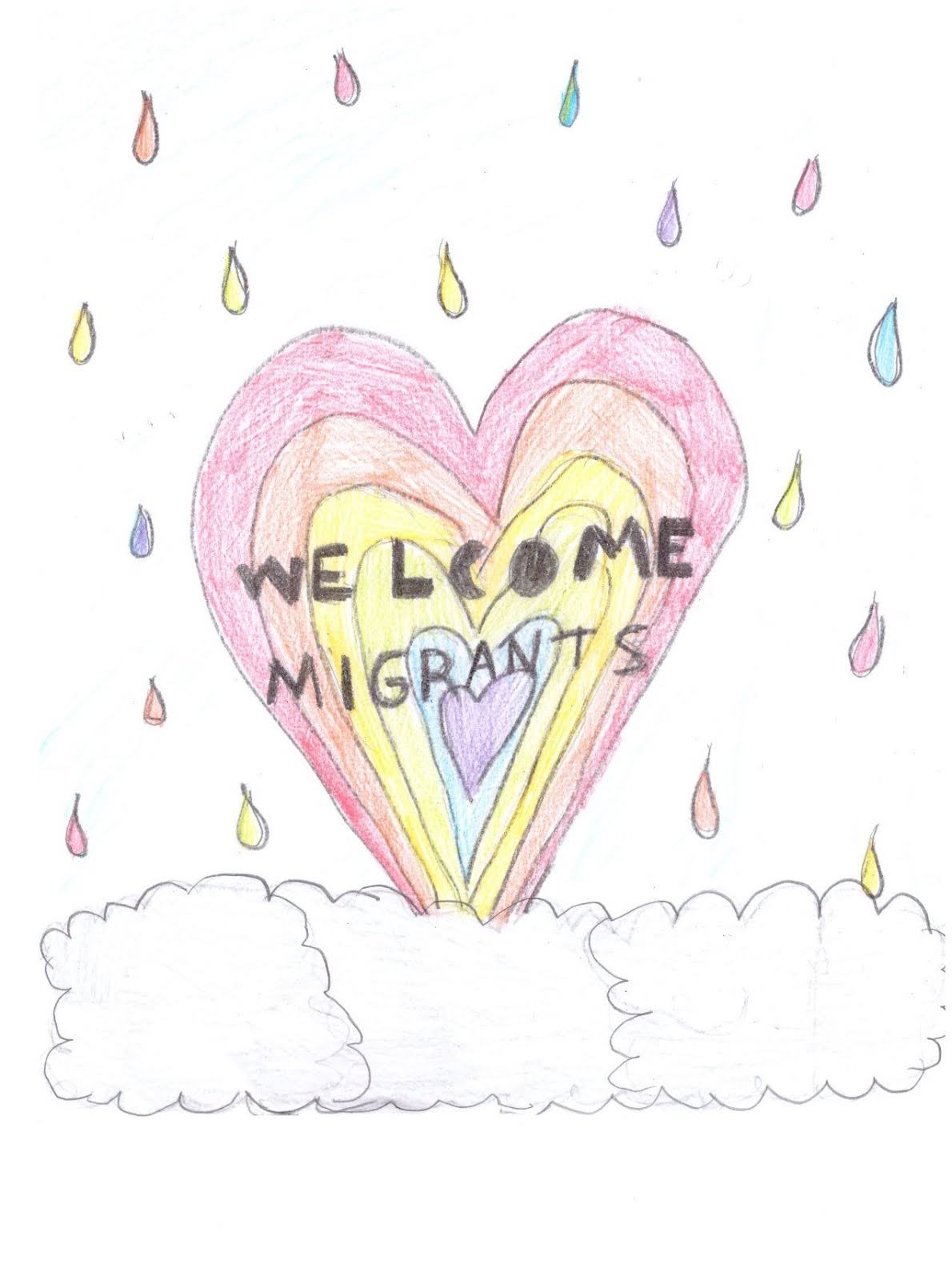 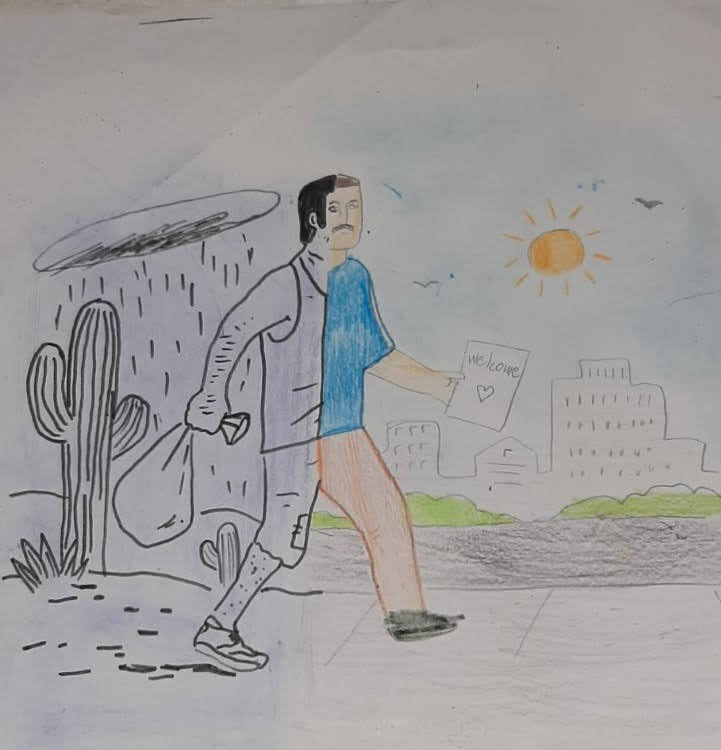 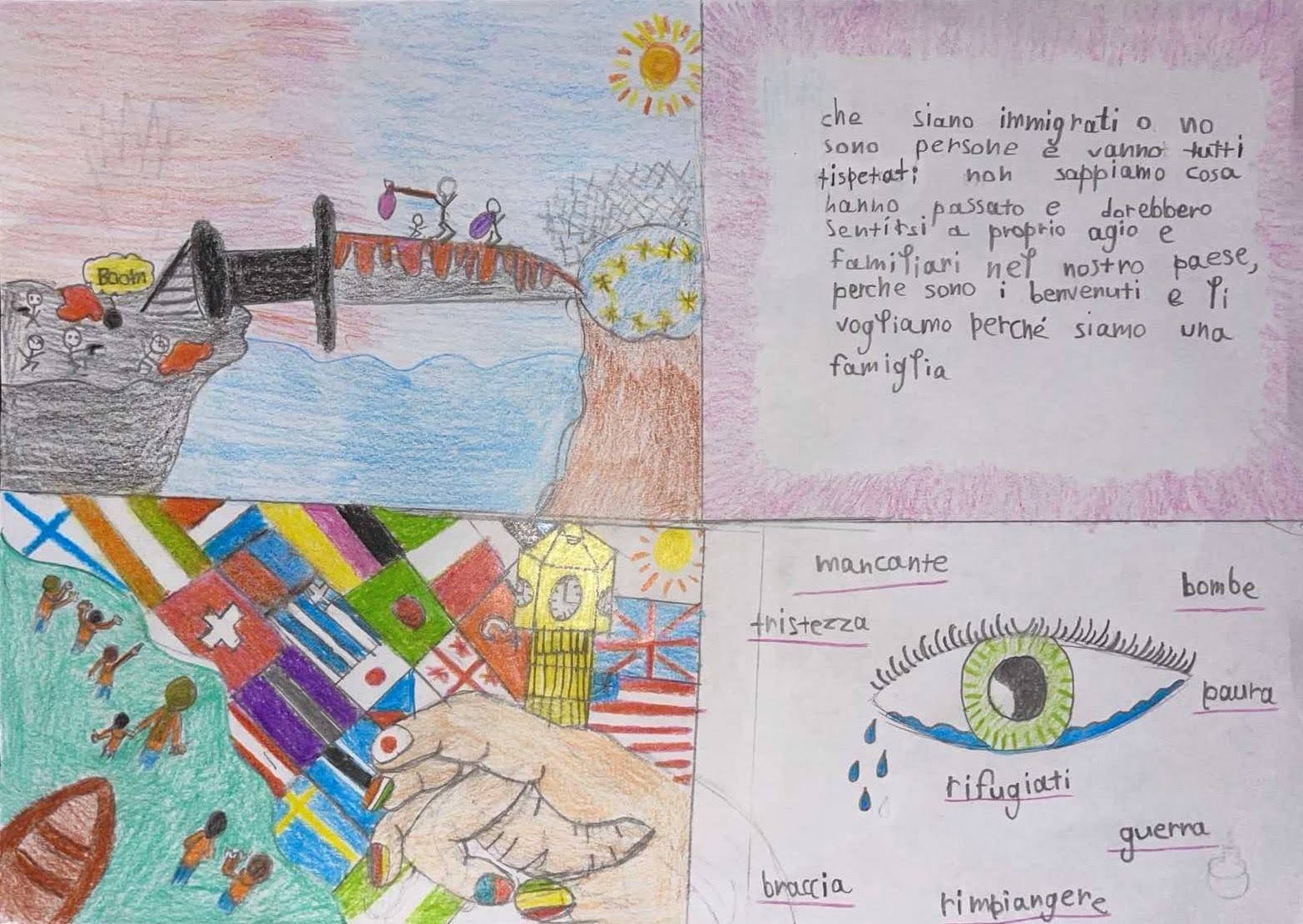 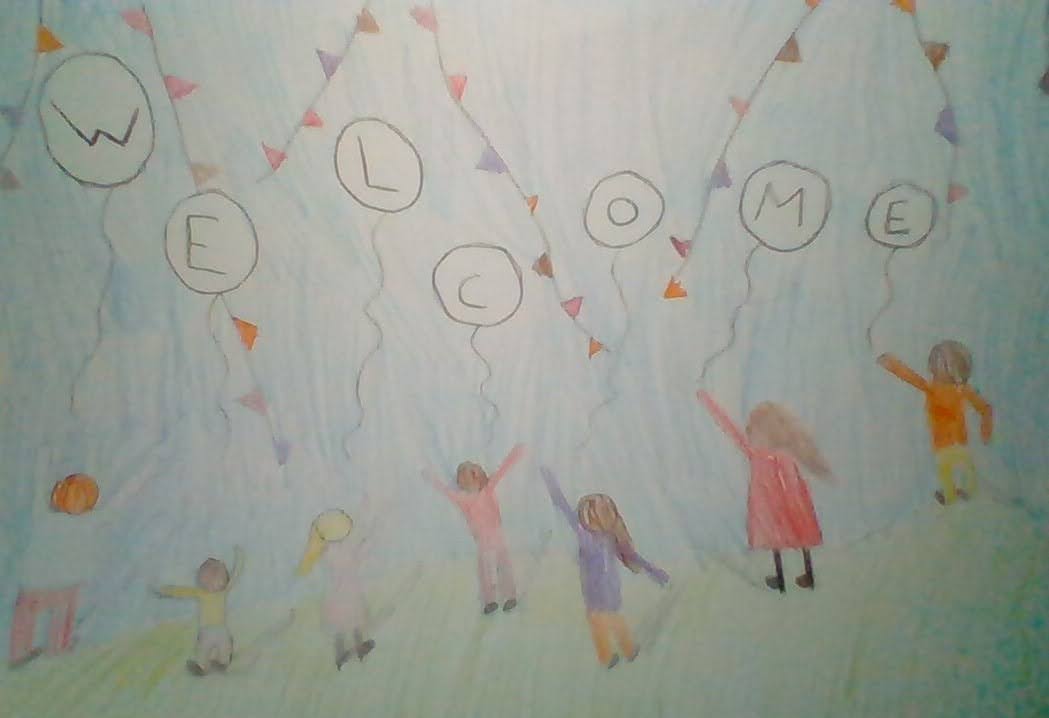 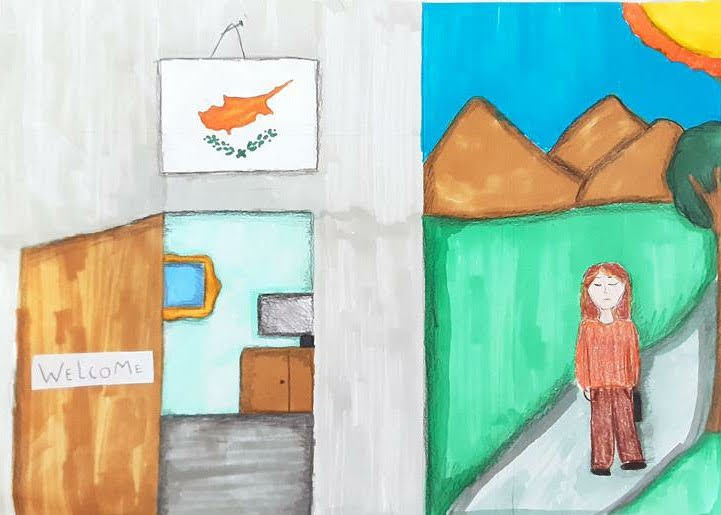 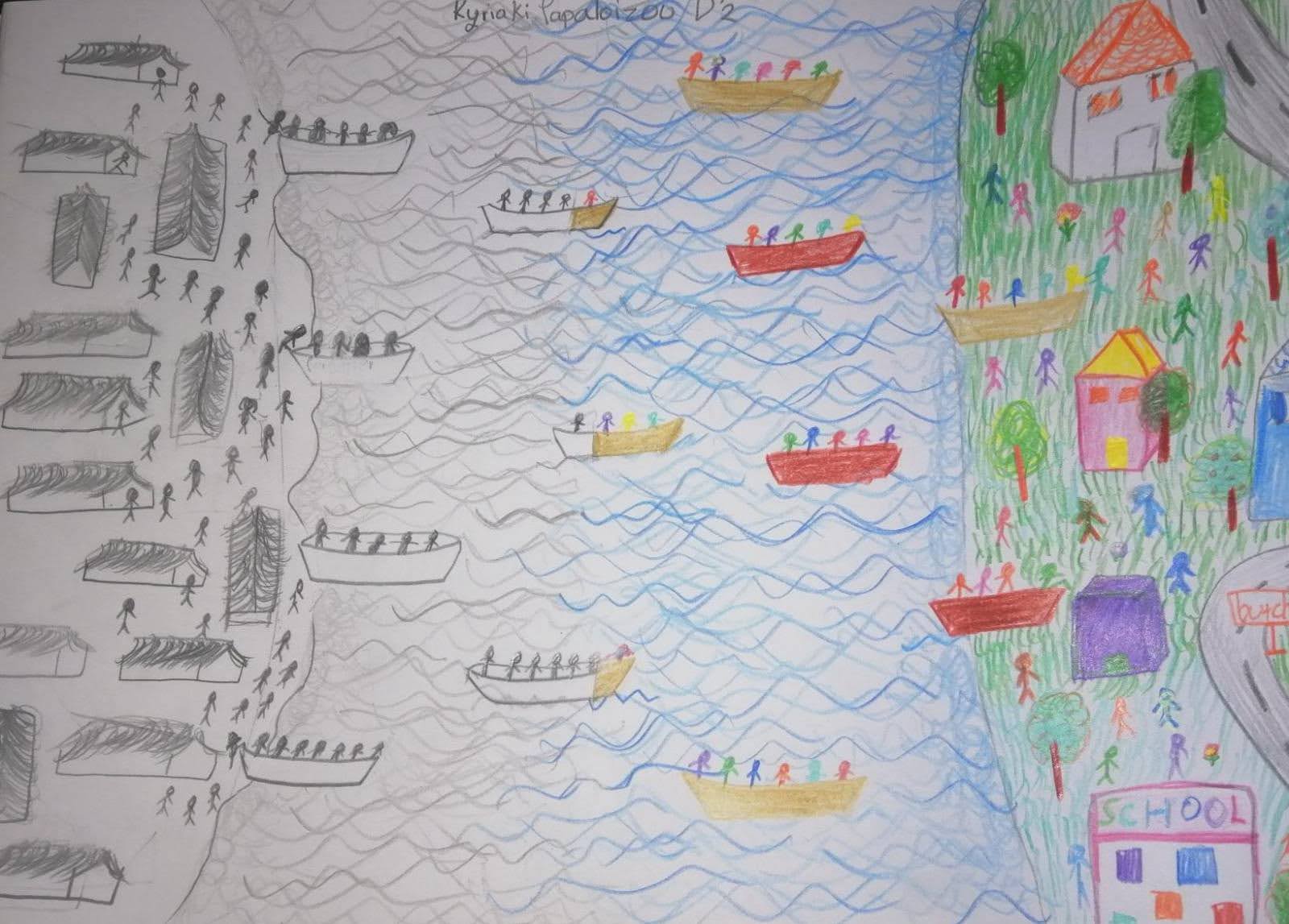 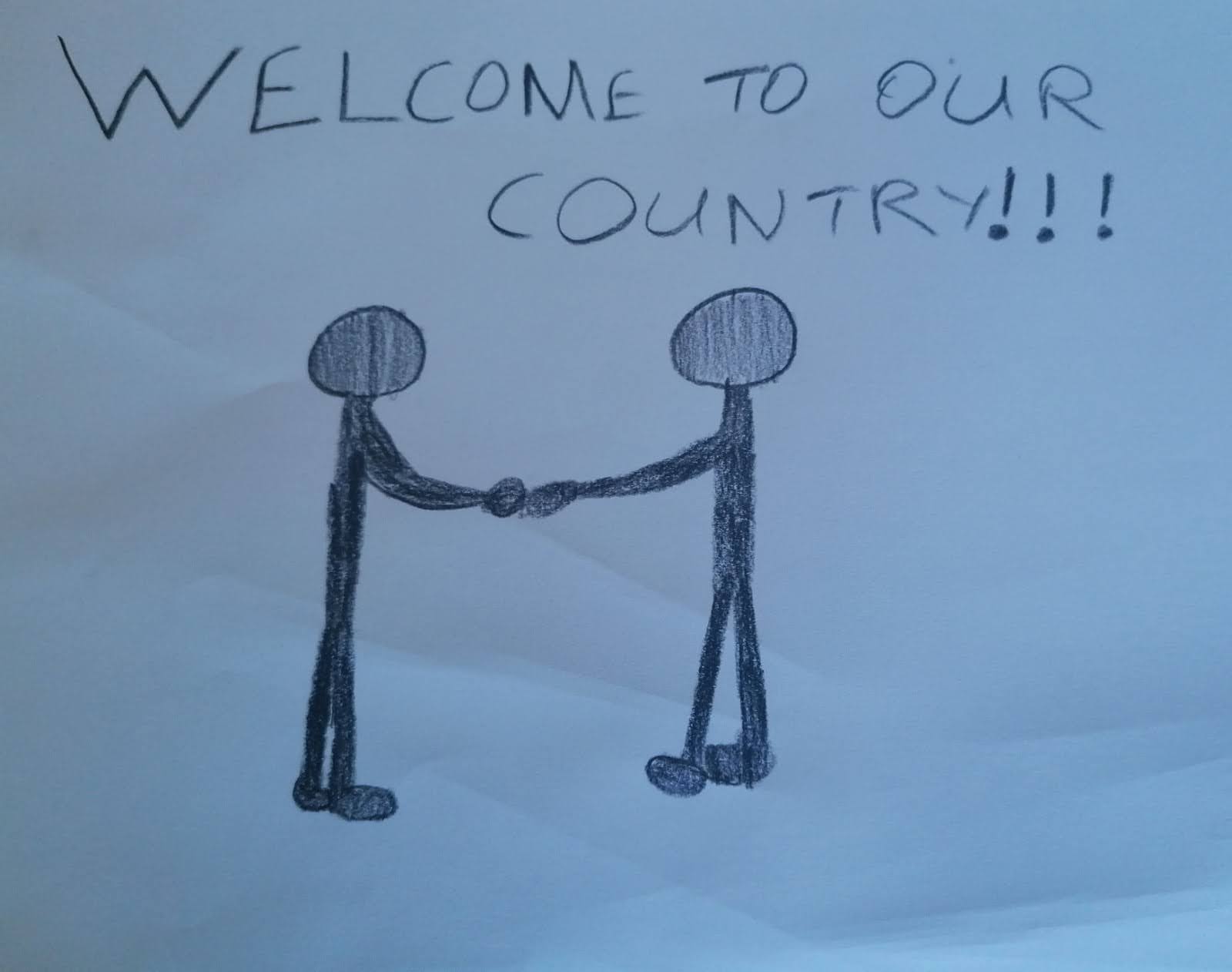 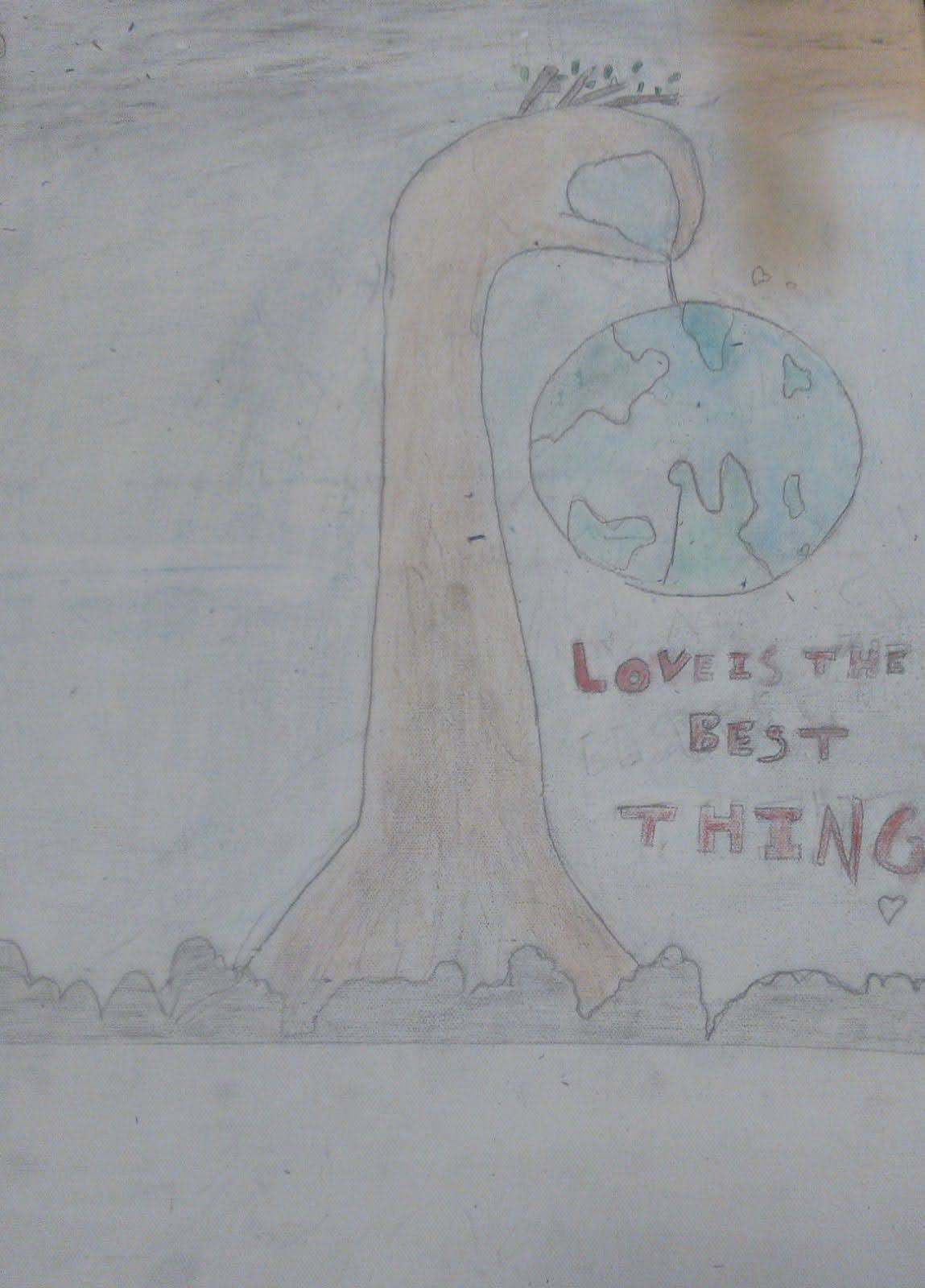 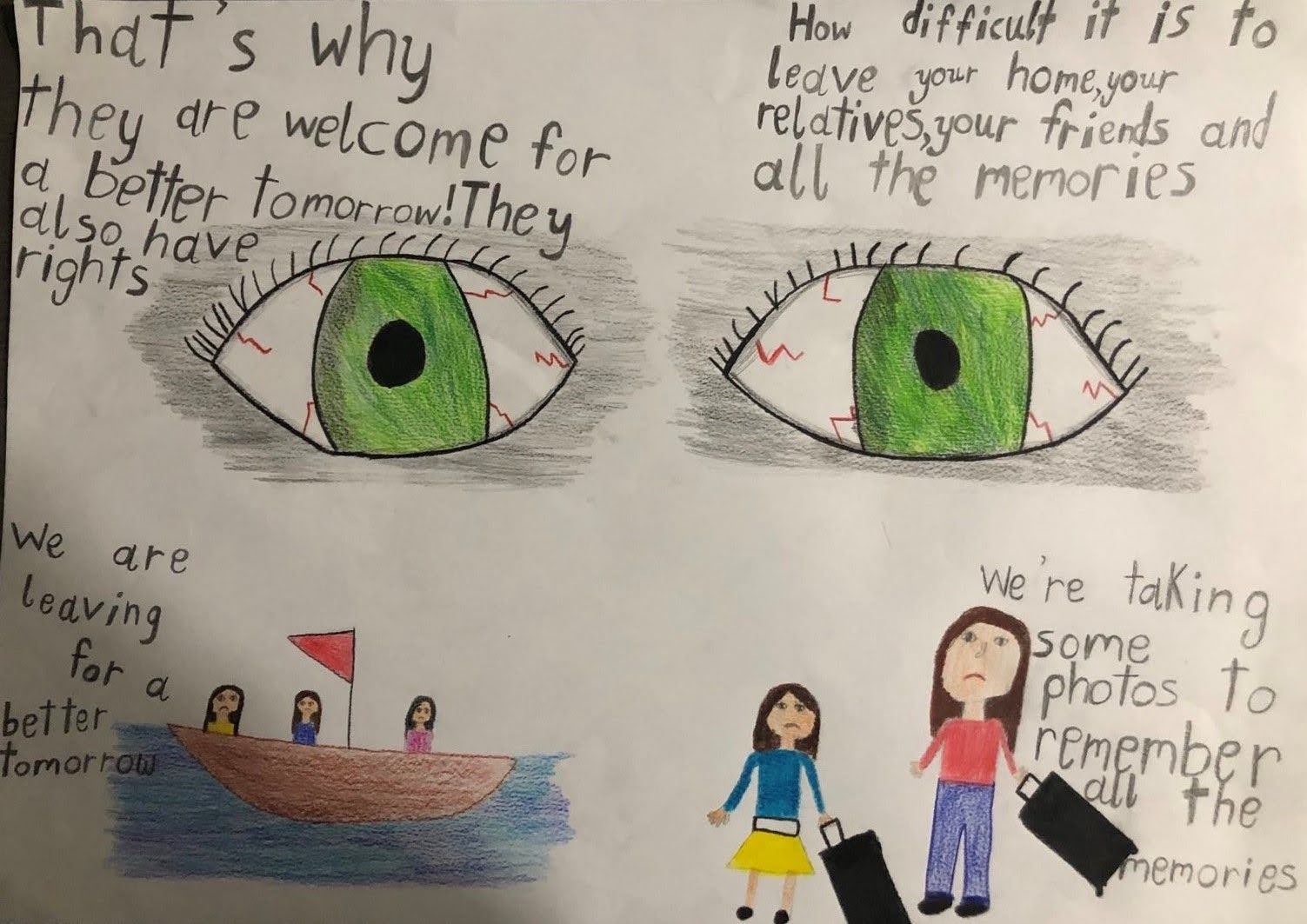 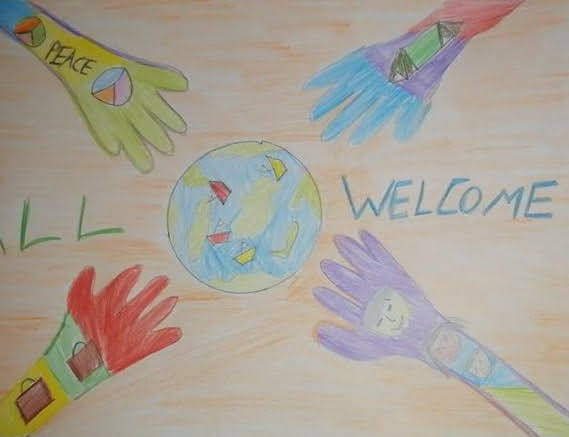 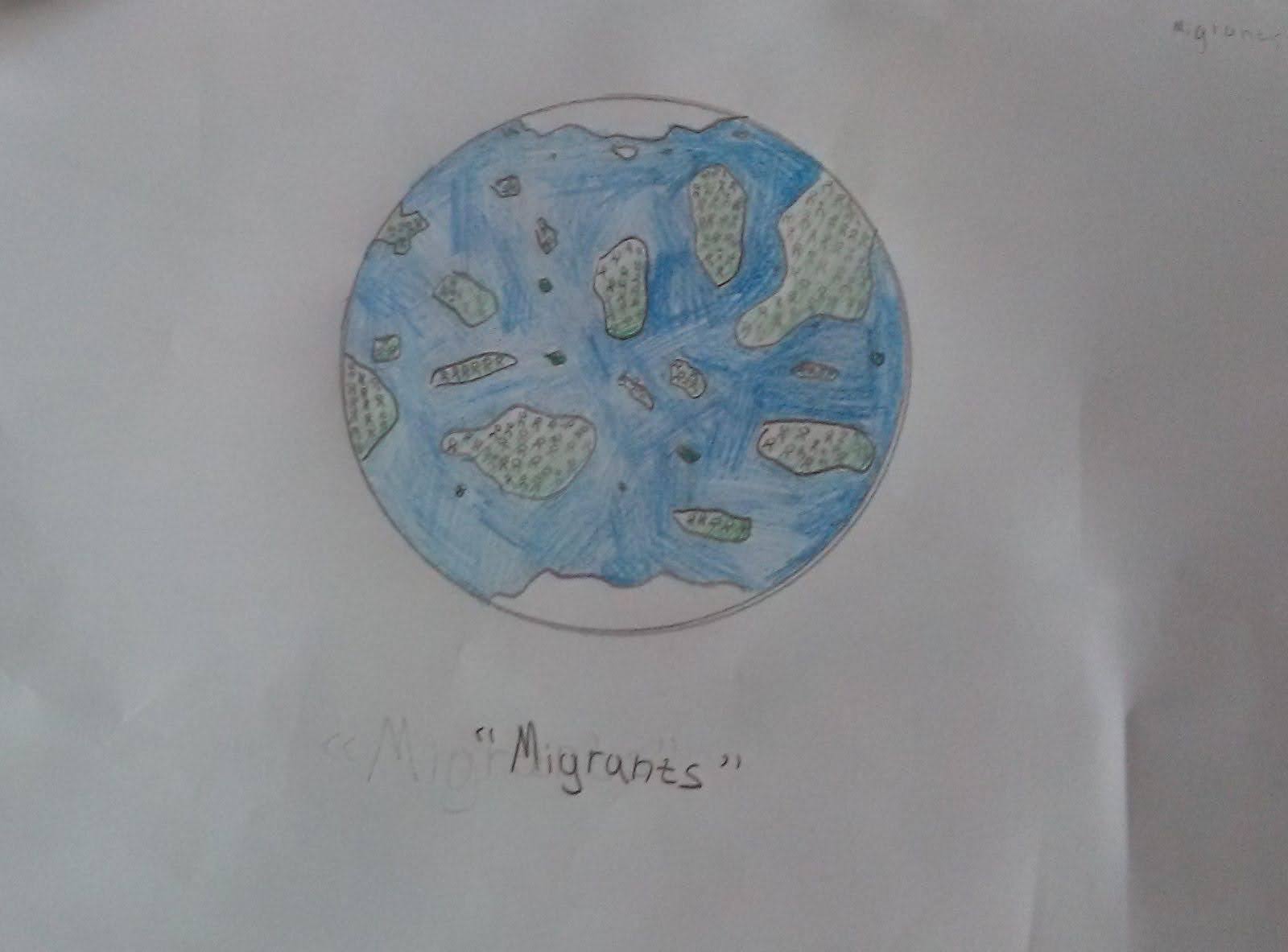 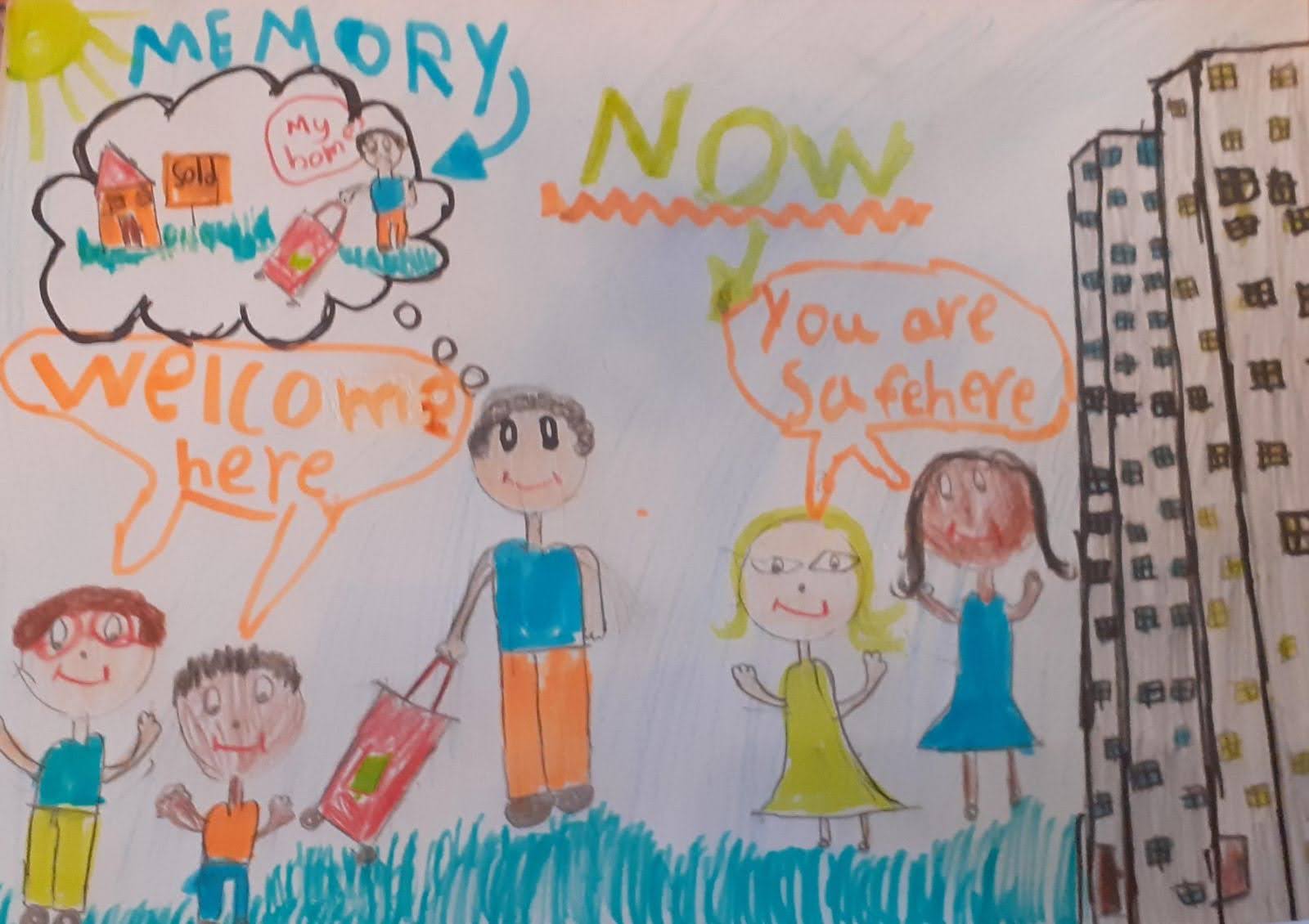 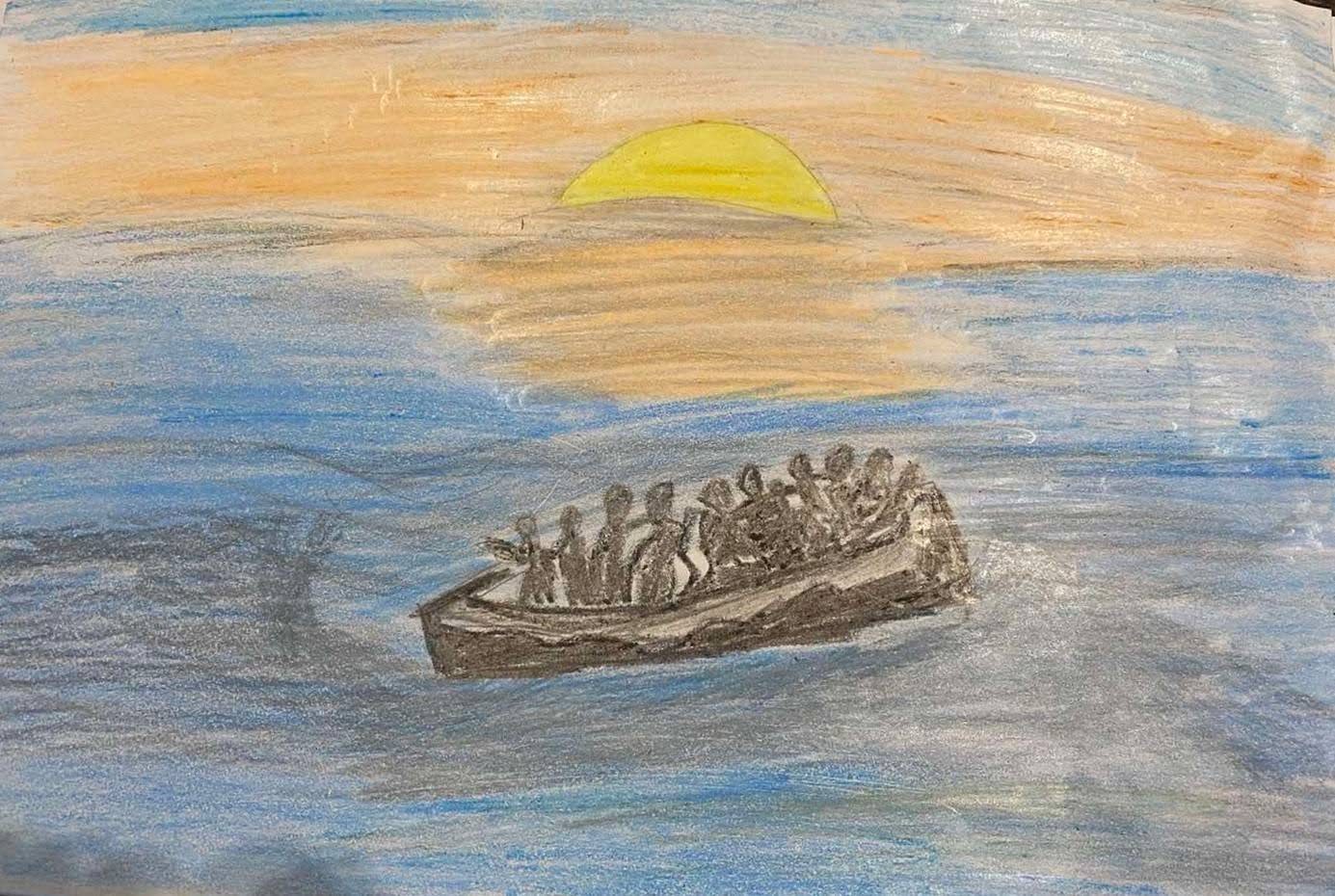 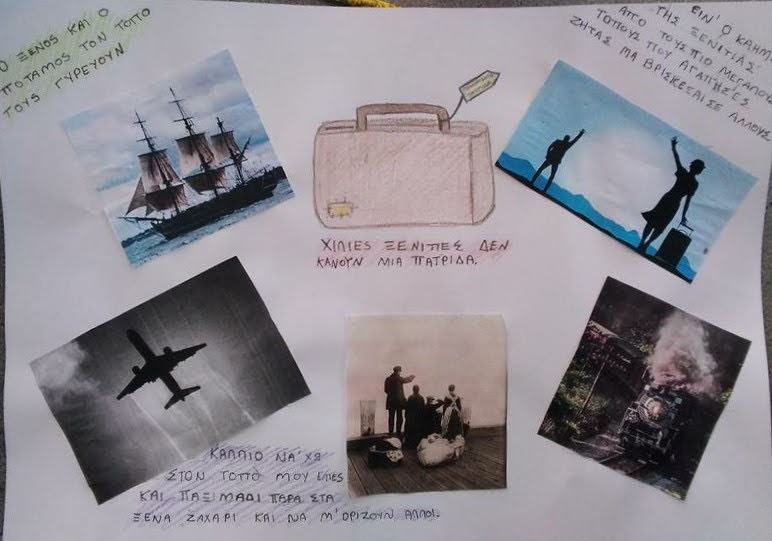 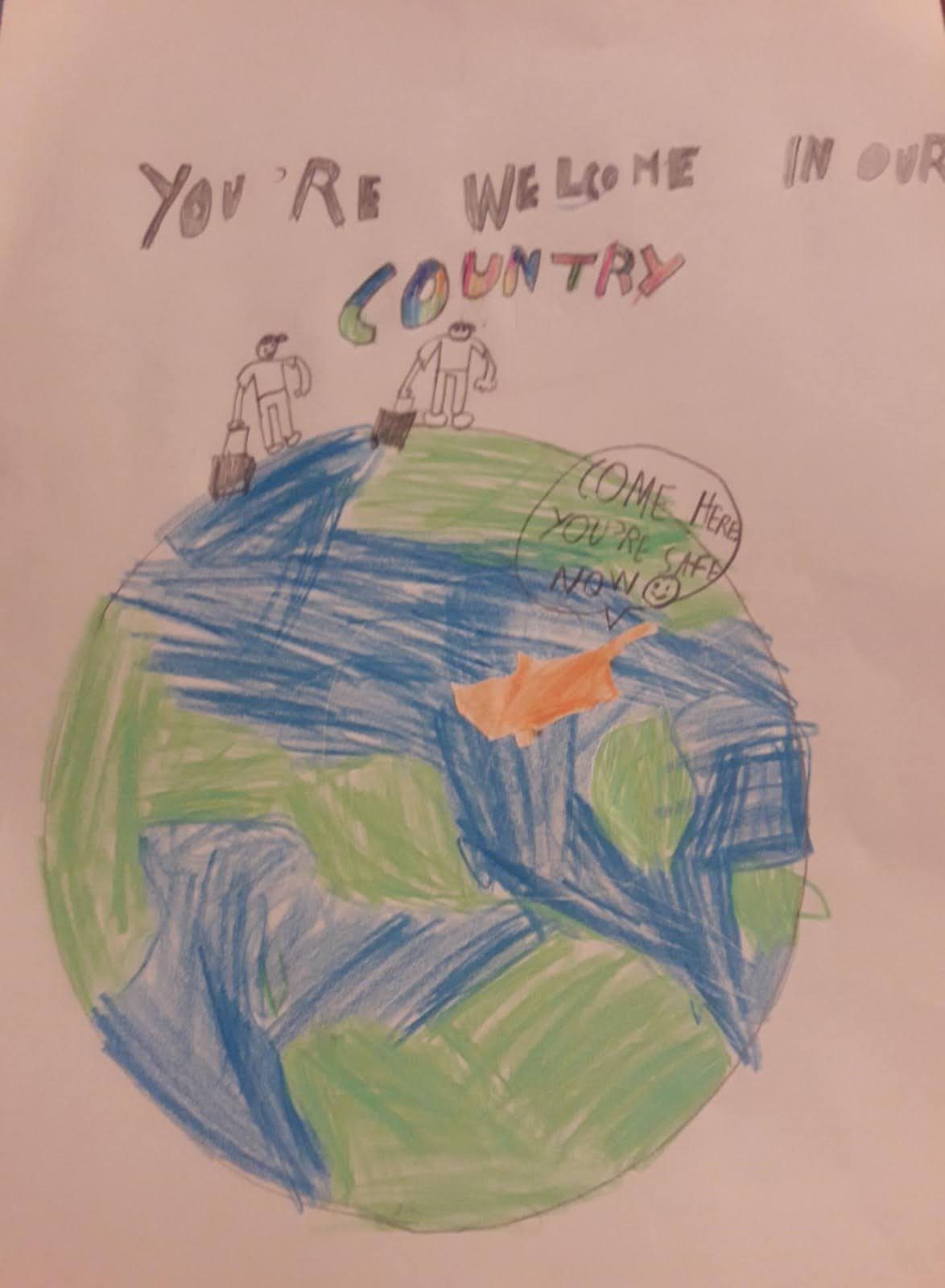 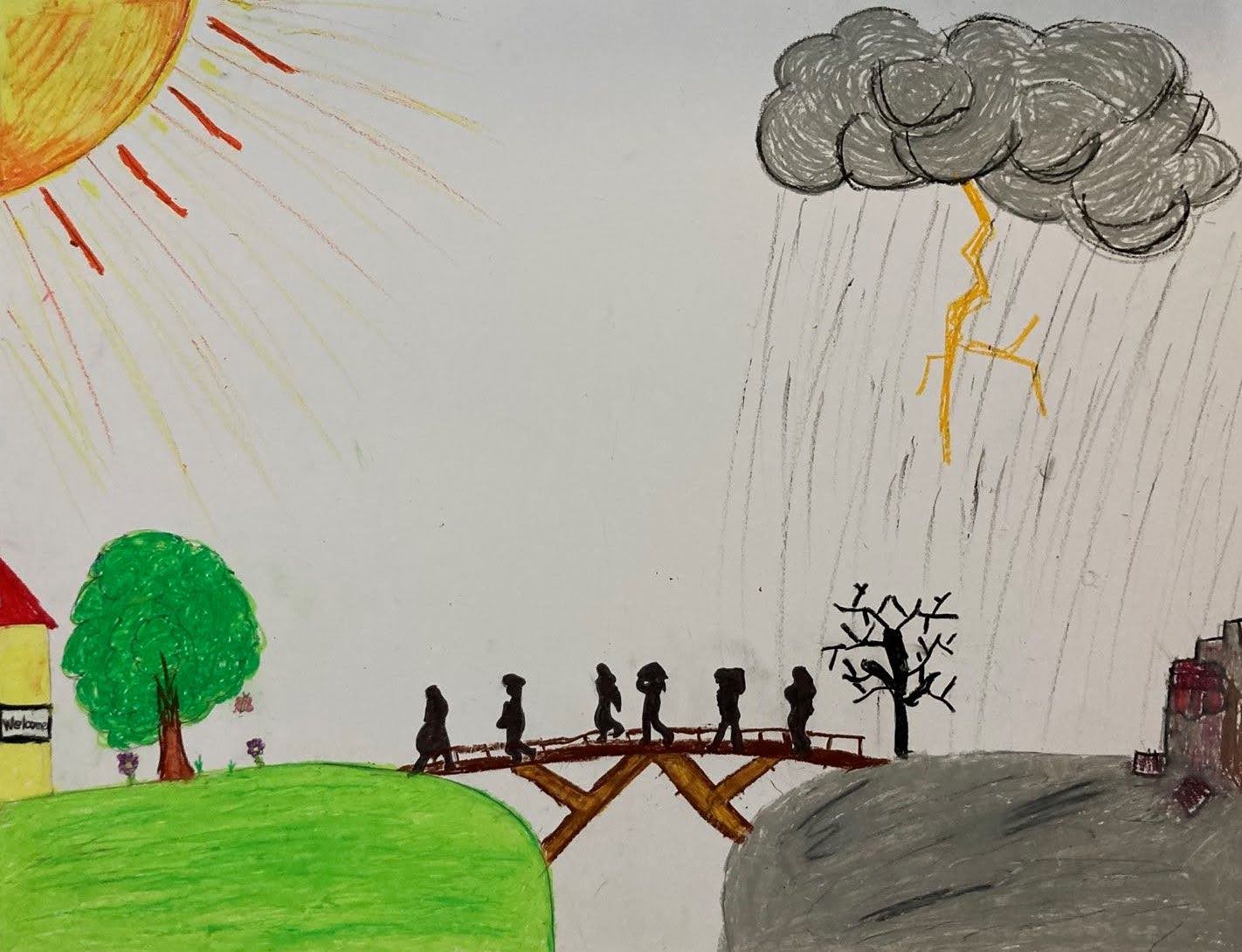 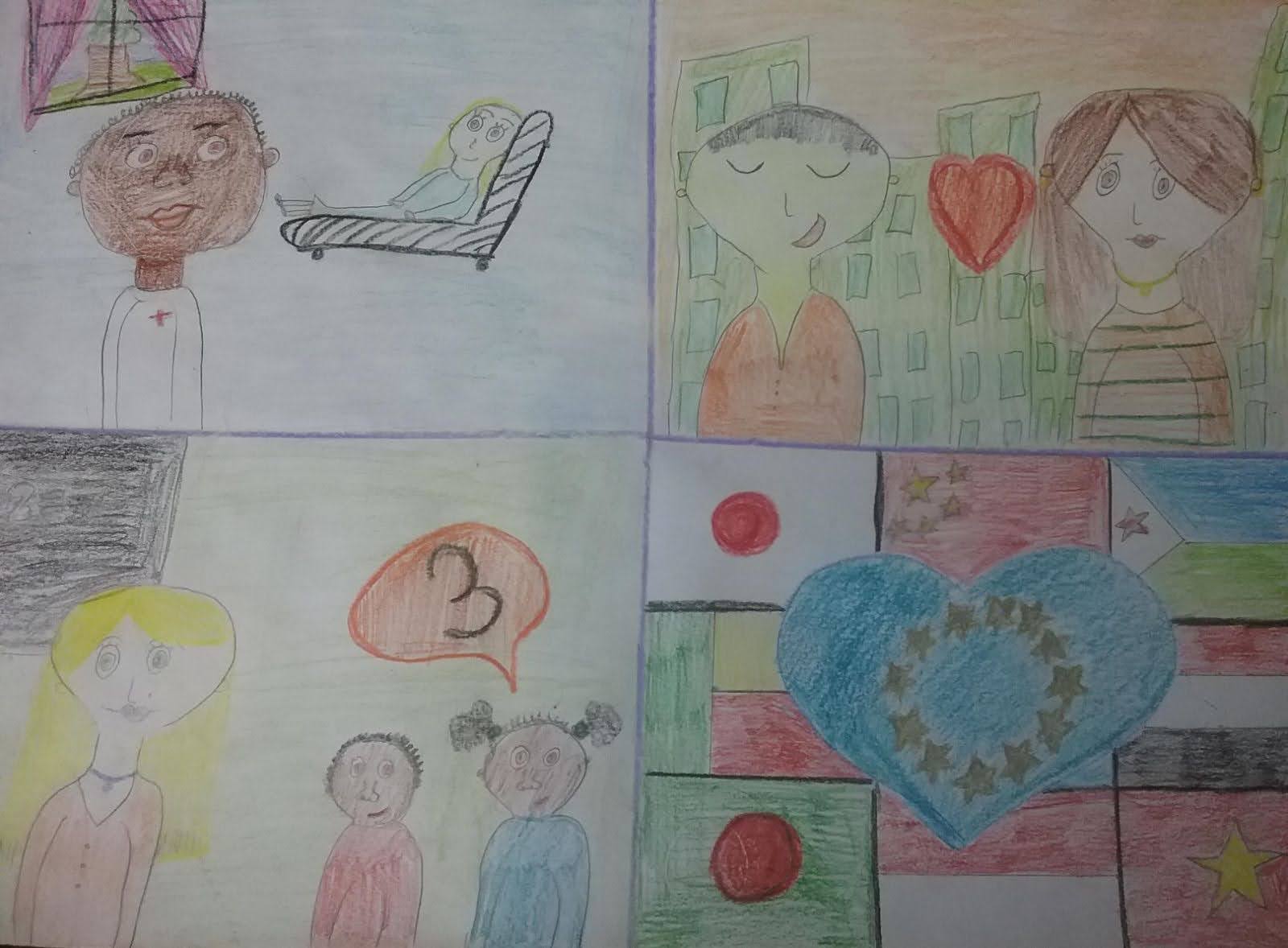